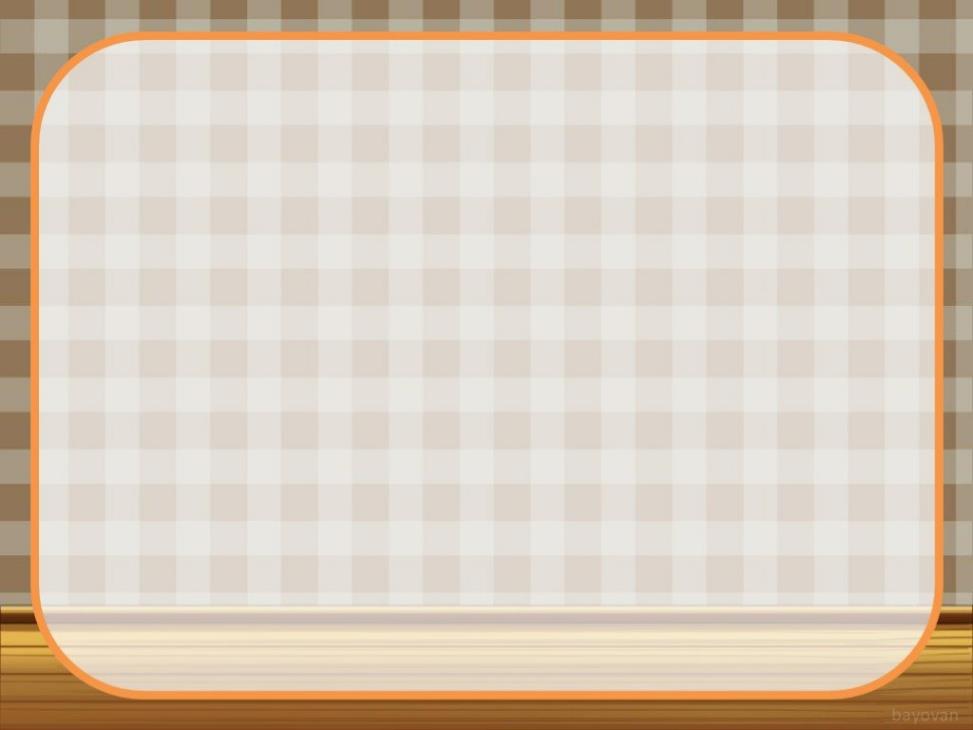 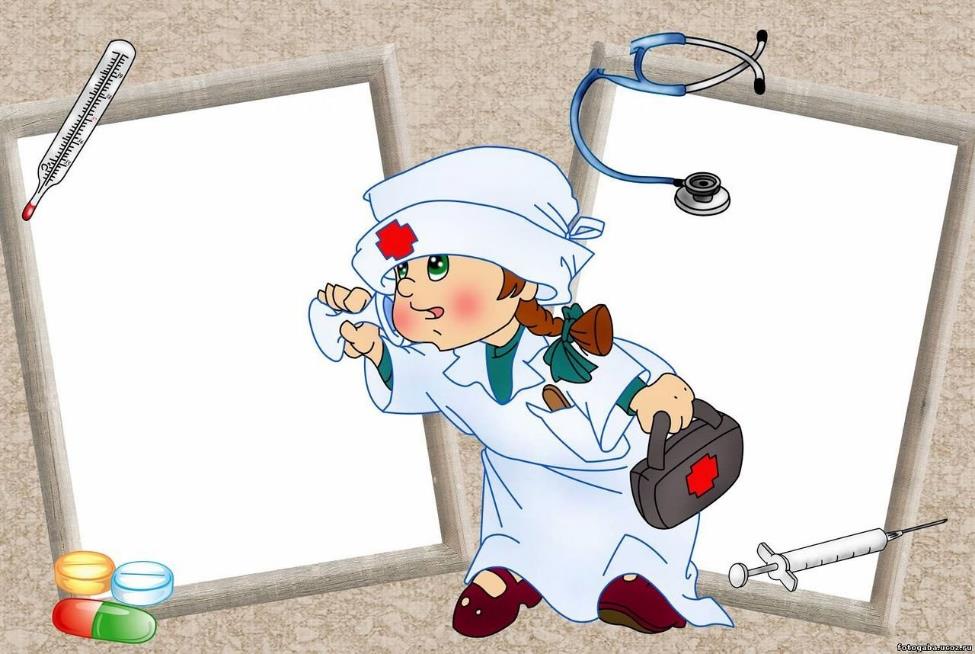 Творческий отчет«Вперед к будущей профессии!»
Группа №6 «Буратино»
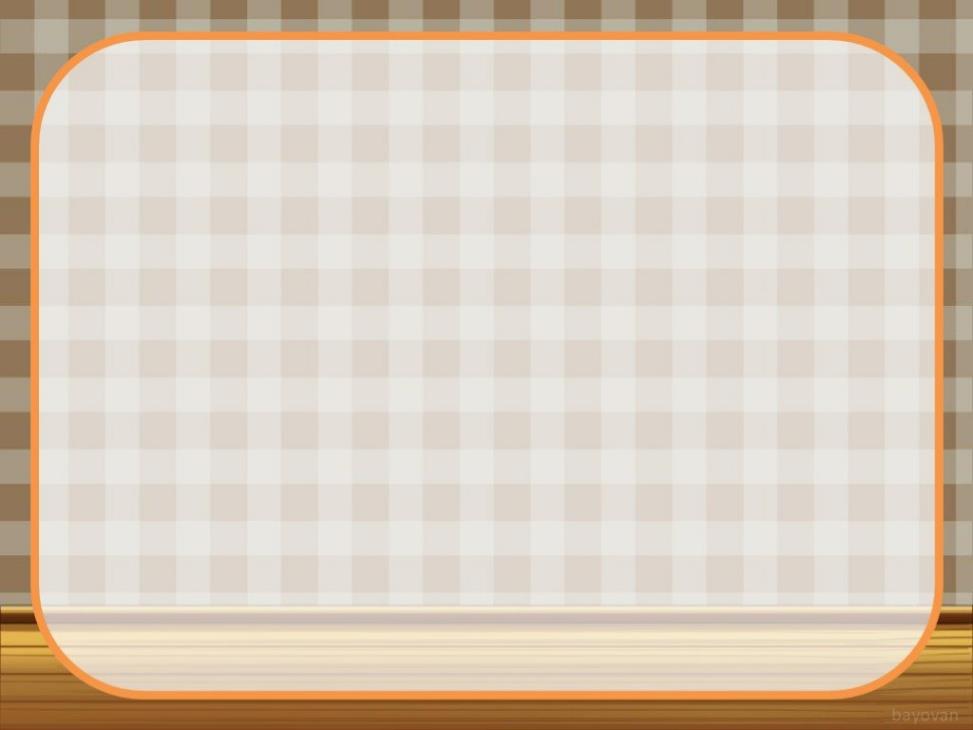 «Все работы хороши»
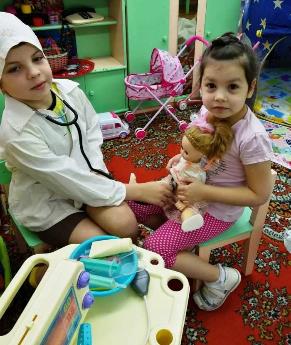 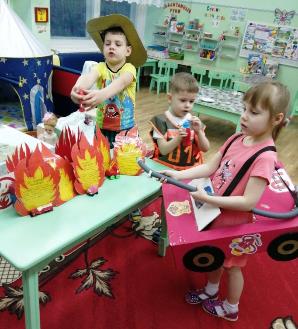 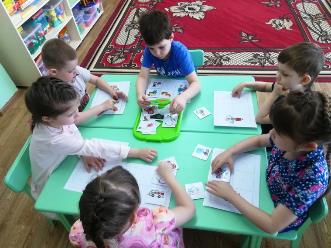 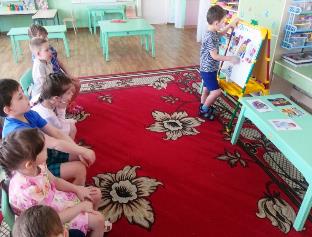 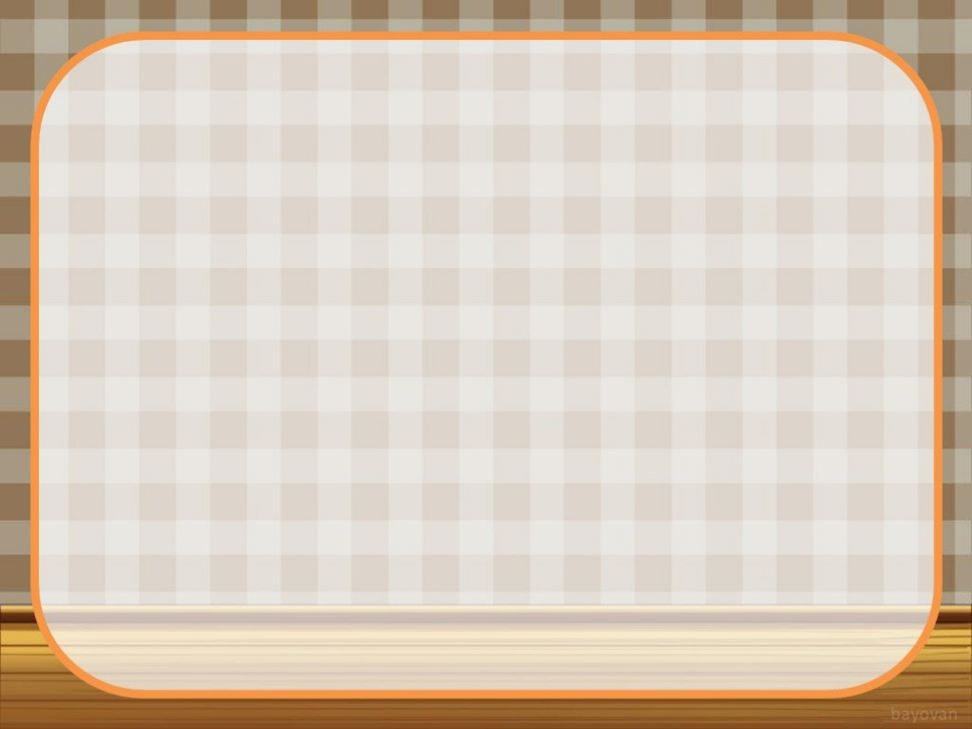 Детско-взрослый проект «Парад профессий»
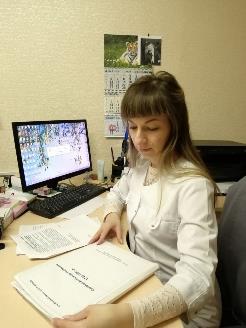 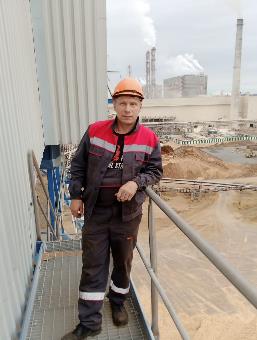 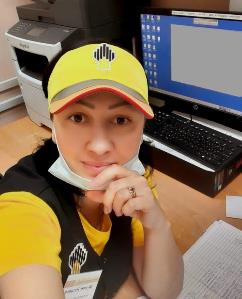 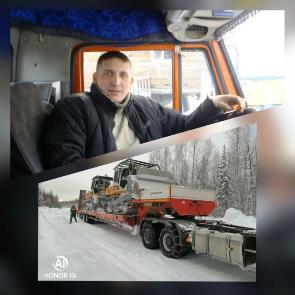 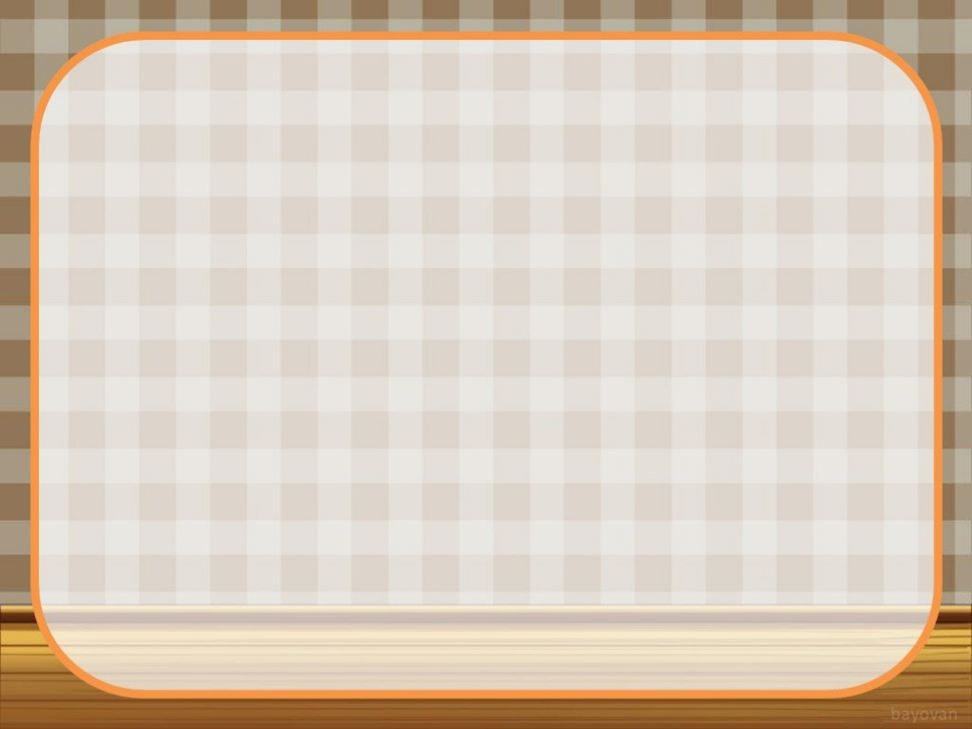 Фотовыставка
«Профессия моего папы, о которой хочется рассказать»
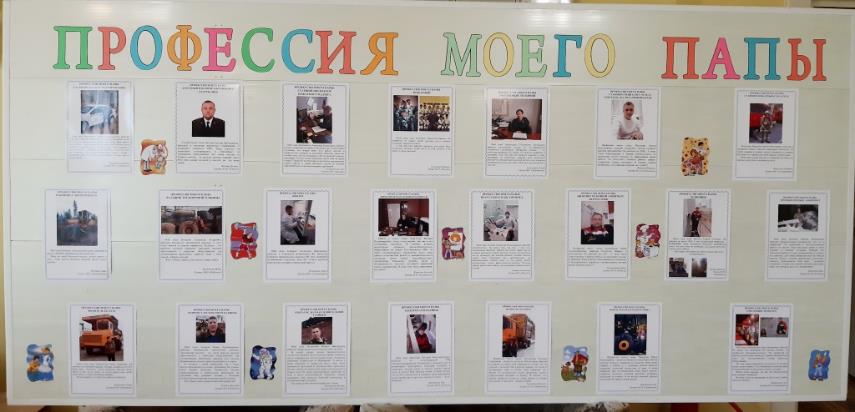 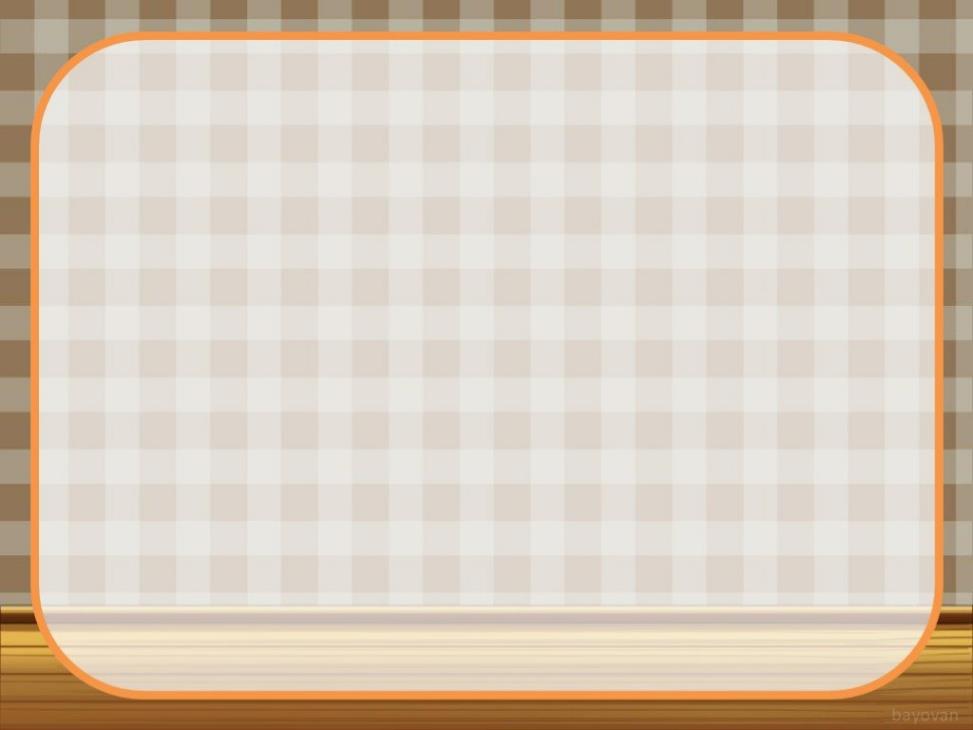 «Мир профессий»
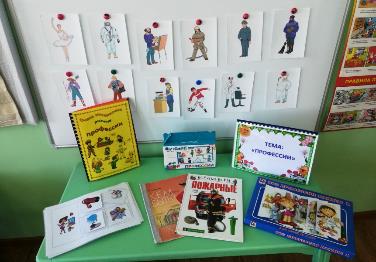 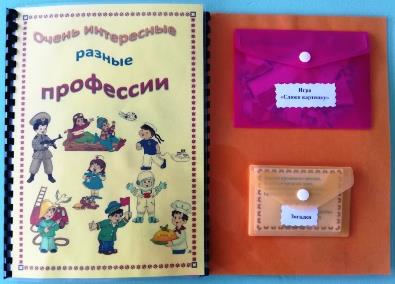 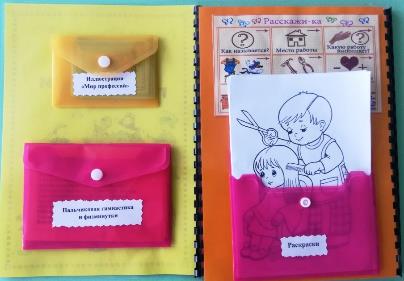